Mezclas homogéneas y heterogéneas.
Por: Sujey Valadez.
Una mezcla está formada por la unión de sustancias en cantidades variables y que no se encuentran químicamente combinadas.
Una mezcla no tiene un conjunto de propiedades únicas, sino que cada una de las sustancias constituyentes aporta al todo con sus propiedades específicas.
Las mezclas están compuestas por una sustancia, que es el medio, en el que se encuentran una o más sustancias en menor proporción. Se llama fase dispersante al medio y fase dispersa a las sustancias que están en él.
De acuerdo al tamaño de las partículas de la fase dispersa, las mezclas pueden ser homogéneas o heterogéneas.
a) Mezclas homogéneas:

Son aquellas cuyos componentes no son identificables a simple vista, es decir, se aprecia una sola fase física.
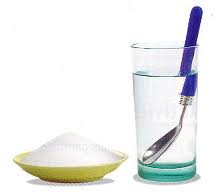 Ejemplo:

El agua potable es una mezcla homogénea de agua (fase dispersante) y varias sales minerales (fase dispersa). Sin embargo, no vemos las sales que están disueltas; sólo observamos la fase líquida.
b) Mezclas heterogéneas:

Son aquellas cuyos componentes se
pueden distinguir a simple 
vista, apreciándose más 
de una fase física.
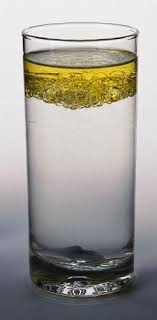 Ejemplo:

 Agua con piedra, agua con aceite.
GRACIAS.